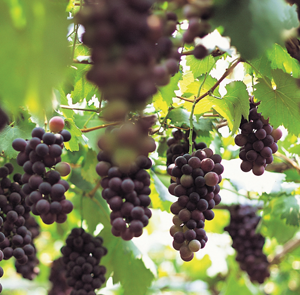 Zondag 28 februari
Johannes 15:1-8(HSV)
Ik ben de ware Wijnstok en Mijn Vader is de Wijngaardenier.
Elke rank die in Mij geen vrucht draagt, neemt Hij weg; en elke [rank] die vrucht draagt, reinigt Hij, opdat zij meer vrucht draagt.
U bent al rein vanwege het woord dat Ik tot u gesproken heb.
Blijf in Mij, en Ik in u. Zoals de rank geen vrucht kan dragen uit zichzelf, als zij niet in de wijnstok blijft, zo ook u niet, als u niet in Mij blijft.
Johannes 15:1-8(HSV)
Ik ben de Wijnstok, u de ranken; wie in Mij blijft, en Ik in hem, die draagt veel vrucht, want zonder Mij kunt u niets doen.
Als iemand niet in Mij blijft, wordt hij buitengeworpen zoals de rank, en verdort, en men verzamelt ze en werpt ze in het vuur, en zij worden verbrand.
Als u in Mij blijft en Mijn woorden in u blijven, vraag wat u maar wilt en het zal u ten deel vallen.
Hierin wordt Mijn Vader verheerlijkt, dat u veel vrucht draagt en Mijn discipelen bent.
Vers 2 en vers 6 (Basisbijbel)
Elke tak aan Mij waar geen vruchten aan groeien, haalt Hij weg. Elke tak waar wel vruchten aan groeien, snoeit Hij. [ Hij maakt hem schoon van alles wat daar niet mag groeien. ] Zo gaan er nog meer vruchten aan die tak groeien.

Als jullie niet in Mij blijven, verdrogen jullie. Verdroogde takken worden weggegooid en verbrand.
Blijf in Mij
Verbond / relatie
Johannes 14:20
Johannes 15:5
Jezus’ woorden
Johannes 15:3Zijn woorden reinigen
Johannes 1:1-18Jezus = het Woord
Johannes 6:63“De woorden die Ik tot u spreek, zijn geest en zijn leven.”
Johannes 14:6“Ik ben de weg, de waarheid en het leven”
Heilige Geest
Johannes 14:26“Maar de Trooster, de Heilige Geest, Die de Vader zenden zal in Mijn Naam, Die zal u in alles onderwijzen en u in herinnering brengen alles wat Ik u gezegd heb.”
Vers 8
HSV: “Hierin wordt Mijn Vader verheerlijkt, dat u veel vrucht draagt en Mijn discipelen bent.”
BB: “Het eert mijn Vader als er veel vrucht aan jullie groeit. Het laat zien dat jullie mijn leerlingen zijn.”
Galaten 5:22
Draag vrucht
Johannes 15:12Johannes 13:34 & 35
Dit is Mijn gebod: dat u elkaar liefhebt, zoals Ik u liefgehad heb.

Een nieuw gebod geef Ik u, namelijk dat u elkaar liefhebt; zoals Ik u liefgehad heb, moet u ook elkaar liefhebben.Hierdoor zullen allen inzien dat u Mijn discipelen bent: als u liefde onder elkaar hebt.
Aan de slag!
Keuze
Verwacht het van Jezus
Laat je scherpen door anderen
God heeft geduld met ons!
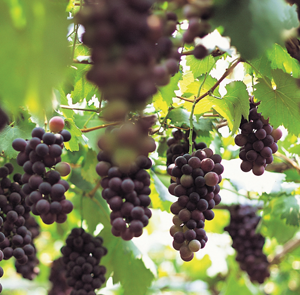 Johannes 15:8
“Het eert mijn Vader als er veel vrucht aan jullie groeit. Het laat zien dat jullie mijn leerlingen zijn.”

Blijf in Jezus, draag vrucht,  heb elkaar lief